Перспективы развития РМИС. Комплексное решение ДЛЯ Телерадиологии
НАПРАВЛЕНИЯ ДЕЯТЕЛЬНОСТИ АО «РТ ЛАБС»
АО «РТ Лабс» реализует комплексные региональные IT-проекты в области здравоохранения для коммерческих и государственных Заказчиков. Ключевым Продуктом является Региональная Медицинская Информационная Система (РМИС), права на которую принадлежат ПАО «Ростелеком», а АО «РТ Лабс» является основным подрядчиком по разработке, внедрению и эксплуатации.
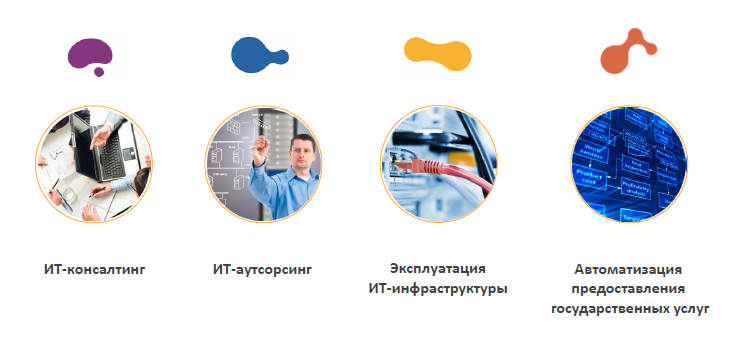 ОФИСЫ КОМПАНИИ
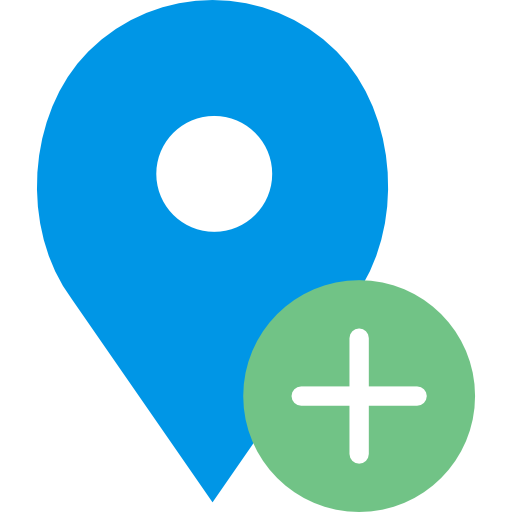 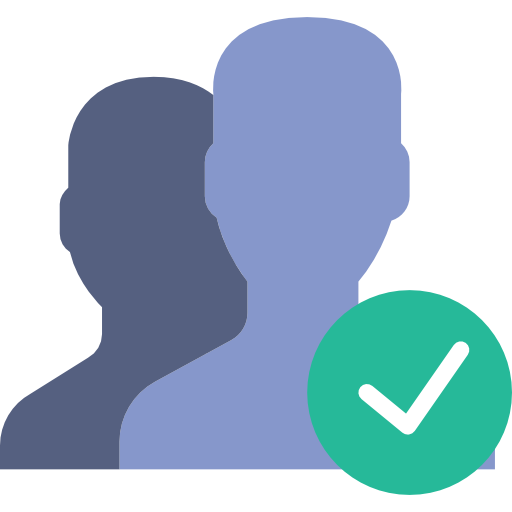 ОТКРЫТЫ
ПРЕДСТАВИТЕЛЬСТВА:
МОСКВА 
ВОРОНЕЖ 
НОВОСИБИРСК 
ЯРОСЛАВЛЬ 
ЕКАТЕРИНБУРГ 
ВЛАДИВОСТОК
САМАРА
КАЗАНЬ
более 80 Специалистов по продуктам РМИС
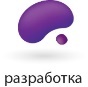 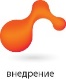 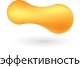 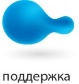 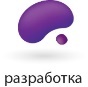 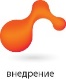 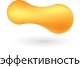 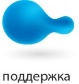 Решение РМИС
Оптимизация расходов бюджетных средств субъектов РФ за счет использования РС ЕГИСЗ
Значительное сокращение сроков ввода в эксплуатацию региональных фрагментов ЕГИСЗ
Медицинские ИС размещены в ЦОД ОАО «Ростелеком» - экономия для ЛПУ на инфраструктуре +  соответствие 152-ФЗ по защите персональных данных
У населения автоматически появляется возможность получать медицинские Госуслуги в электронном виде
Оптимизация расходов населения и страховых фондов на мед. услуги исключение необходимости транспортировки пациентов в крупные мед. центры
Каждое ЛПУ субъекта РФ обеспечивается стабильными каналами связи
Включено в Реестр российского ПО
Выравнивание компетенции врачебного персонала по всей территории субъектов РФ
Платформа РМИС
Гибкость разработки в новой платформе
Возможность кастомизации
Дистанционное оказание мед. помощи
Работа в любом браузере
Простота поддержки
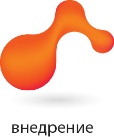 Опыт внедрения РМИС
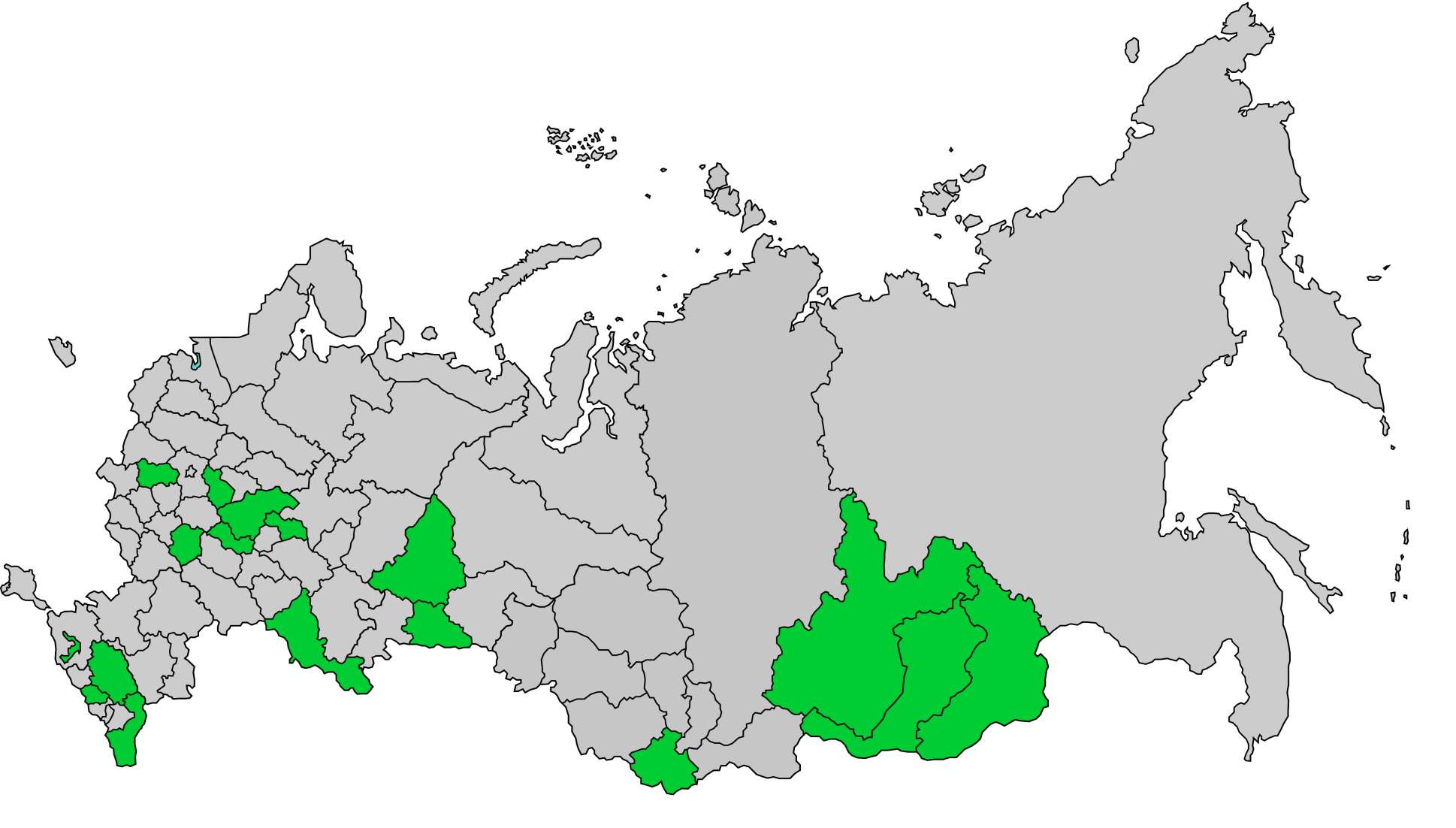 18 из 85 регионов РФ 
используют РМИС в 2016 году
Иркутская область
    94 МО
4 000 пользователей
Свердловская область
98 МО
6 000 пользователей
Курганская область
29 МО
2 000 пользователей
Забайкальский край
58 	МО
2 800 пользователей
5
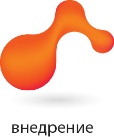 Опыт внедрения РМИС
Уровень информатизации регионов
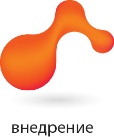 Соответствие РМИС методическими 
рекомендациями МЗ и СР РФ
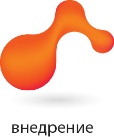 Модульная структура РМИС и результаты ОКР – 4
ЭМК
Нормативно-справочная информация
Вакцинопрофилактика
Модуль Сall центр
Интеграция с федеральным сегментом ЕГИСЗ
Медицинские осмотры ГИБДД
Электронная очередь
Нозологические регистры
Модуль SMS уведомлений
Модуль интеграции с ТФОМС
Освидетельствование ИГ и ЛБГ
Архив медицинских изображений (ЦАМИ)
Поликлиника
Модуль интеграции с РИЭП
Модуль консультации
Диспансеризация
Аптека
Единая электронная регистратура
Модуль интеграции с ЕСИАиА
Администрирование системы
Эпикризы
Материнство (мониторинг родовспоможения)
Стационар
Модуль интеграции с ДЛО
Ситуационный центр
СНМП
Патологоанатомия
Реестр граждан льготных категорий
Интеграция с унаслед-ми МИС
База знаний
Реестр инвалидов
Стоматология
Специализированные протоколы мед. услуг
Модуль интеграции с ПГУ
Паспорт МО
Инфекционная служба
ЛИС (без интеграции с оборудованием)
Конструктор отчетных форм
ЭКЛ
Интеграция с  сервисами ФРМР
Интеграция с ЛИС
Наркологическая служба
Платные услуги
Реализованные компоненты
Психиатрическая служба
Формирование мед документов
Новые компоненты
Фтизиатрическая служба
АРМ статистика
Внедрение
8
[Speaker Notes: По просьбе РТК:
Требуется внести изменения
Те которые покрашены – указать сроки реализации


На сегодня уже представлены рабочие компоненты РМИС
Акцент:
1. Модуль  "Электронная очередь". 
Данный модуль необходимо запустить до 31.08.2016 в 2-х - 3-х МО. 

2. Модуль "Диспансеризация" на какой й из 3- х стадий находятся:
Второй этап диспансеризации.
Профилактические осмотры несовершеннолетних

2. Модуль интеграции со сторонними системами: 
ЛИС (Акросс)
Мониторинг родовспоможения, 
СМП;

3. Развитие новых модулей в 2016 году
«Реестр инвалидов», 
«Направление на МСЭ»​

4. Внедрение модулей «Стационар», «Аптека»:
Можем отдельно предоставить план внедрения модуля «Стационар» (Внедрять будет Проектная команда+региональная ПЛП.)]
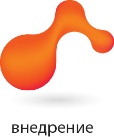 Состав ОКР – 5
9
[Speaker Notes: По просьбе РТК:
Требуется внести изменения
Те которые покрашены – указать сроки реализации


На сегодня уже представлены рабочие компоненты РМИС
Акцент:
1. Модуль  "Электронная очередь". 
Данный модуль необходимо запустить до 31.08.2016 в 2-х - 3-х МО. 

2. Модуль "Диспансеризация" на какой й из 3- х стадий находятся:
Второй этап диспансеризации.
Профилактические осмотры несовершеннолетних

2. Модуль интеграции со сторонними системами: 
ЛИС (Акросс)
Мониторинг родовспоможения, 
СМП;

3. Развитие новых модулей в 2016 году
«Реестр инвалидов», 
«Направление на МСЭ»​

4. Внедрение модулей «Стационар», «Аптека»:
Можем отдельно предоставить план внедрения модуля «Стационар» (Внедрять будет Проектная команда+региональная ПЛП.)]
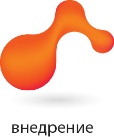 АРМ  СТОМАТОЛОГИЯ
Графическое представление зубной формулы;
учет проведенных посещений и оказанных услуг с отражением, в том числе:
условных единиц труда;
манипуляций, в том числе по ортодонтии и зубопротезированию;
детализированной информации о лечении (номер зуба, данные о проходимости и технике пломбирования каналов);
использованных материалов;
перечнем выполненных работ (схем лечения);
сохранение протоколов оказанных услуг в ЭМК пациента
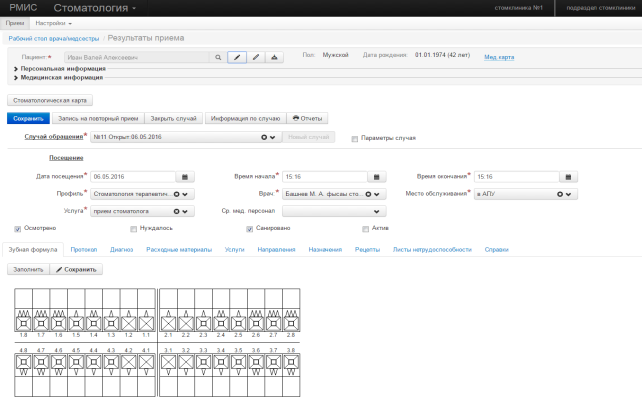 10
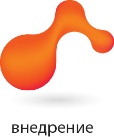 OLAP КУБЫ
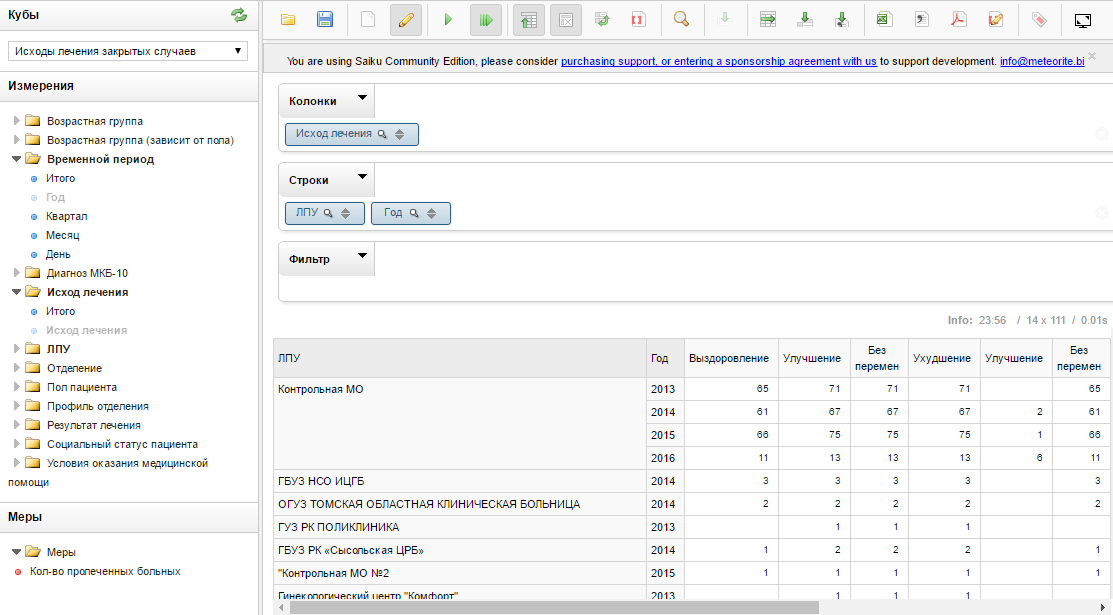 11
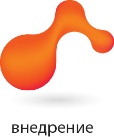 Модуль «Вакцинопрофилактика»
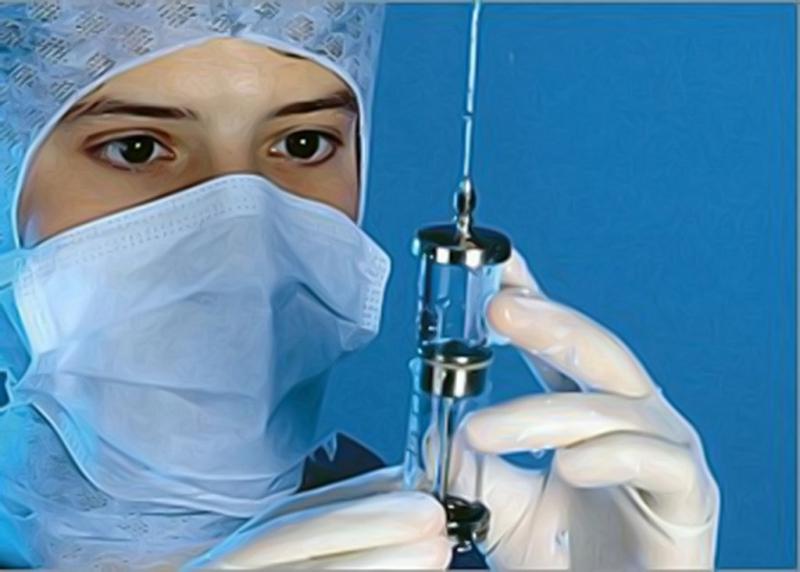 ведение индивидуальных карт прививок пациентов, включая туберкулинодиагностику (туберкулиновые пробы, Реакция Манту);
планирование проведения иммунизации и туберкулинодиагностики пациента;
ввод информации о выполненных прививках;
регистрация медицинских отводов и отказов от вакцинации;
регистрация реакций и осложнений вакцинации;
формирование отчетных форм;
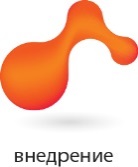 «Материнство (перинатальная медицина)»
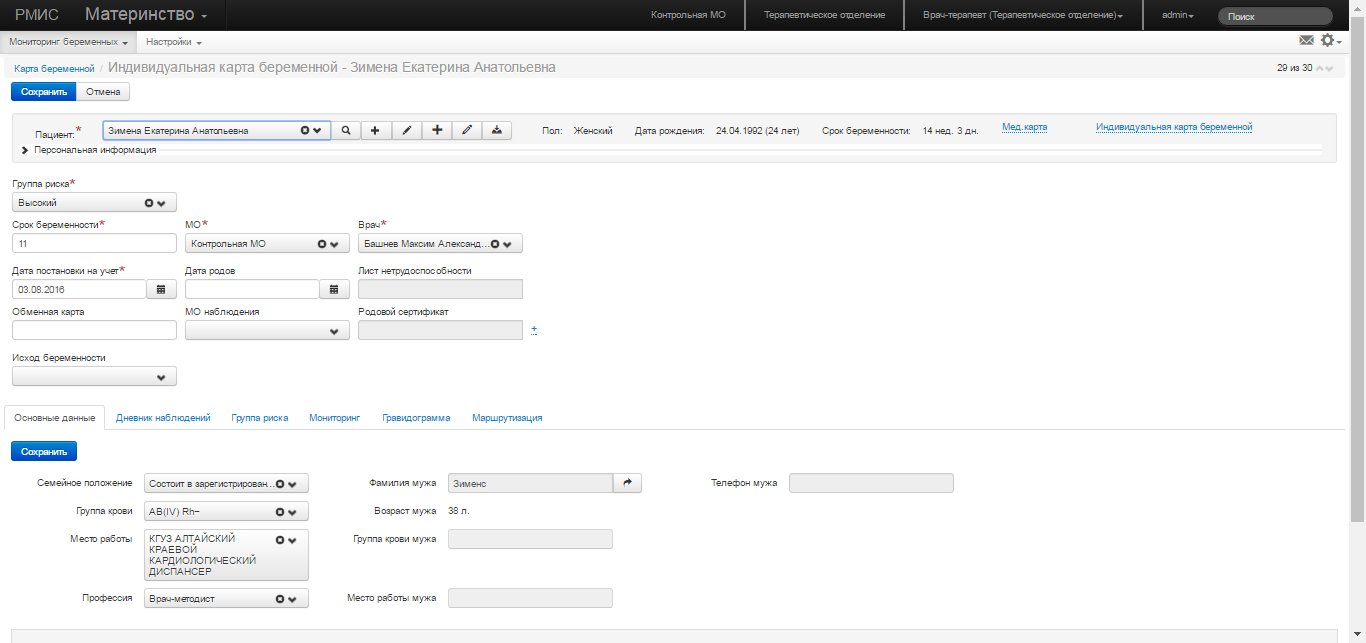 Постановка беременных на учет;
Планирование посещений акушера-гинеколога и врачей-специалистов;
Автоматизированный анализ принадлежности беременной к группе риска;
Закрепление за пациенткой лечебно-профилактического учреждения (МО) для планового или экстренного приема родов;
Фиксация и отображение в ЭМК истории обращений и результатов проведённых обследований и оказанных услуг
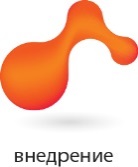 Модуль «Скорая неотложная медицинская помощь (СНМП)»
прием и регистрация вызовов 
автоматическая расстановка принятых вызовов в порядке приоритетности их обслуживания; 
диспетчеризация всех принятых вызовов в режиме реального времени;
учет заполненных карт вызова; 
автоматическое закрытие смены; 
получение статистической сводки за сутки - суточного рапорта; 
формирование графика нарядов и регистрация отклонений от графика; 
ведение спецжурналов 
формирование и выдача статистической информации любой.
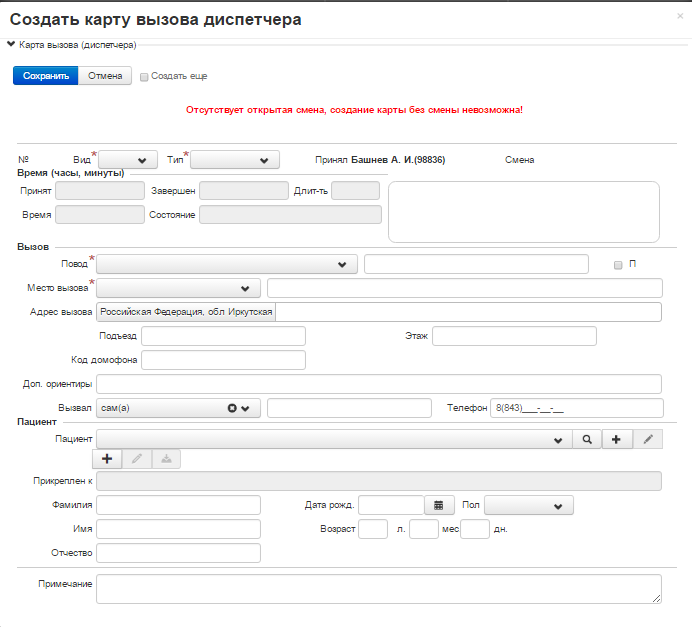 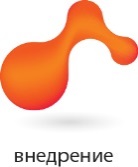 Центральный Архив Медицинских изображений. Телерадиология (ЦАМИ.ТР)
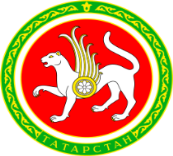 Республика Татарстан
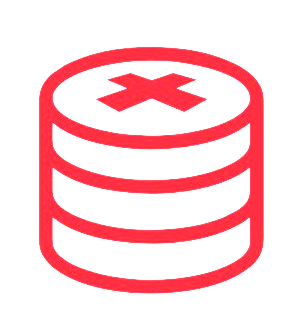 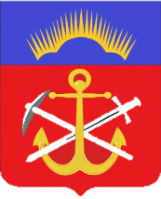 Мурманская область
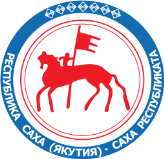 Республика Саха (Якутия)
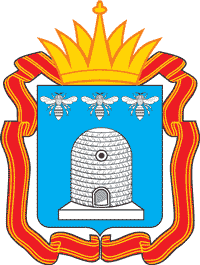 Тамбовская область
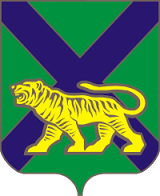 Приморский край
а также другие регионыи ряд медицинских организаций
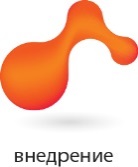 ЦАМИ.Телерадиология в рамках 
Исполнения Дорожной карты
П. 30Наличие регламента передачи результатов исследований
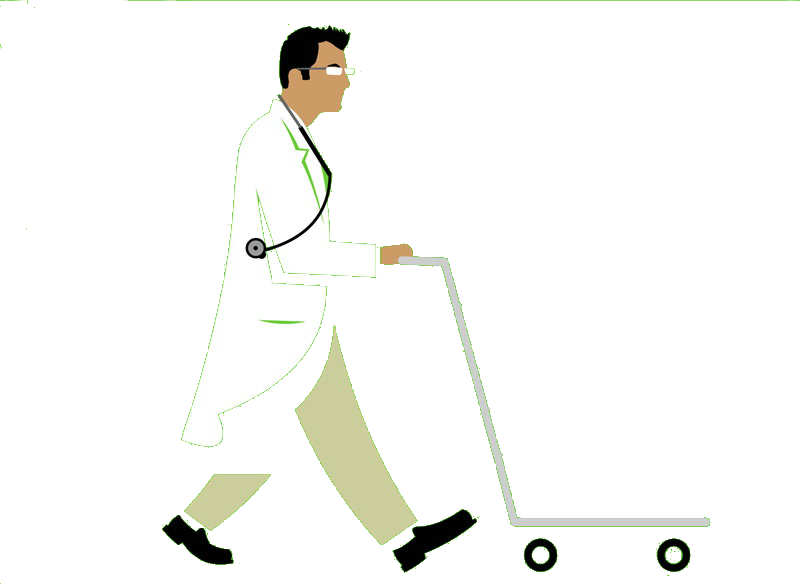 П. 34Процент оборудования, передающего результаты исследований
П. 37Процент организаций, имеющих доступ к телемедицинским услугам
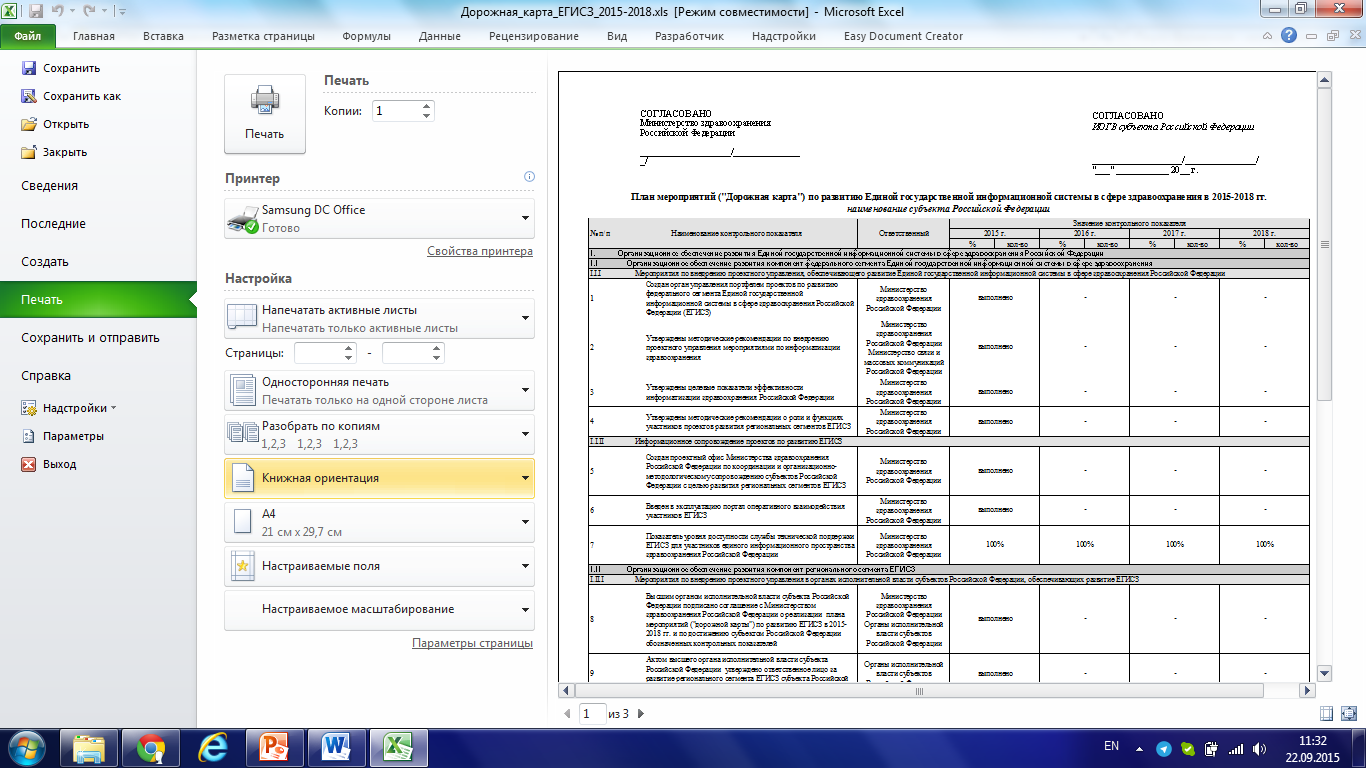 П. 53Процент результатов исследований, передаваемых в электронном виде
П. 55Процент организаций, имеющих доступ к архивам мед.изображений
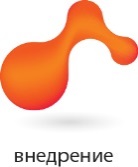 Лучевая диагностика в Дорожной карте
?
Как выполнить показатели?
Как отнестись к качественному наполнению процентных показателей?
Какой вопрос поставить во главу?
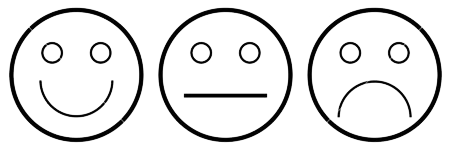 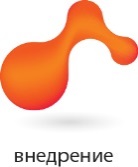 Наиболее частые варианты реализации
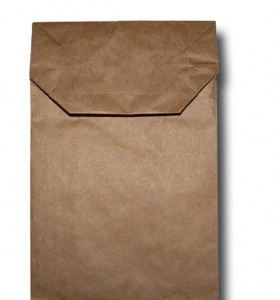 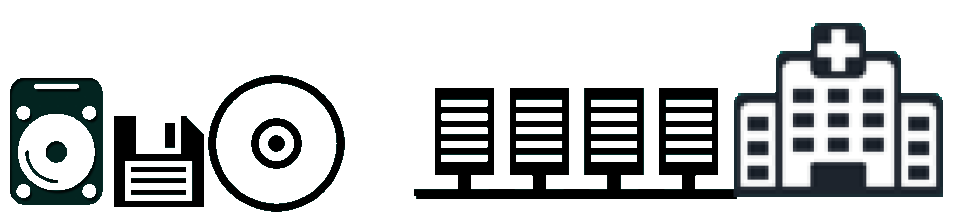 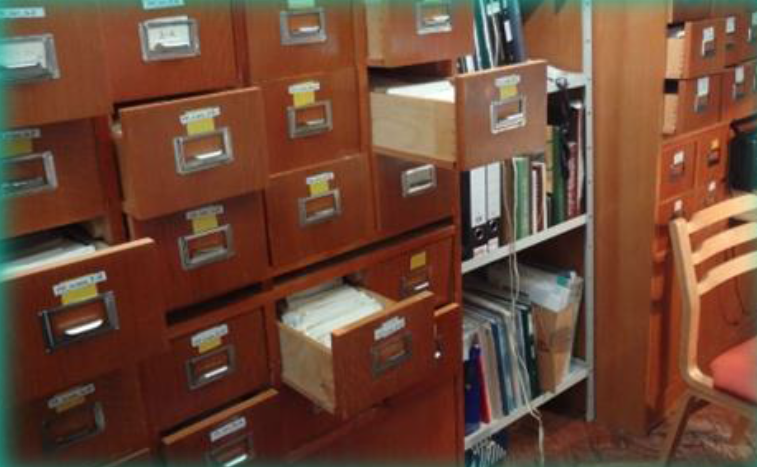 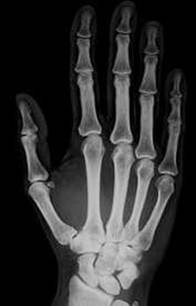 +
+
Вся лучевая диагностика стала цифровой
Цифровые сети стали повседневностью
Произошли радикальные изменения в объеме и качестве диагностической информации

Но не у нас
PACS в МО – локальное решение проблемы, но:
Дополнительные, непрофильные для МО затраты
Как правило, зарубежные производители, оказывающие поддержку решения за $$$
Дорого
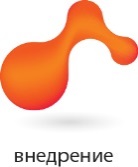 «Облачное» web-based решение
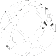 Доступ через веб-браузер из любого места
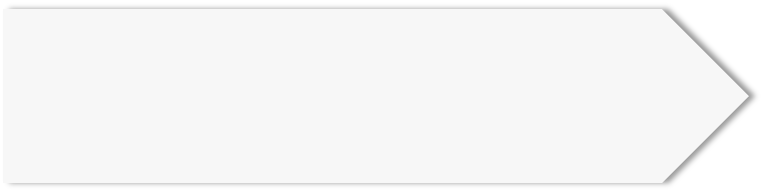 Минимальные требования к АРМ пользователя
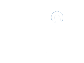 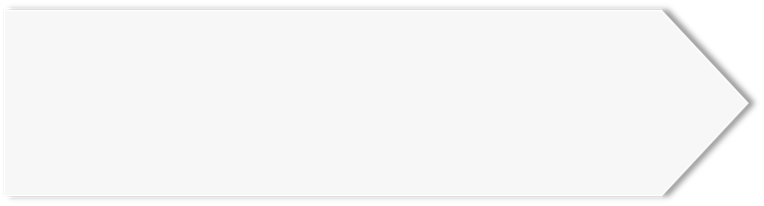 Быстрое, легкое, неограниченное масштабирование
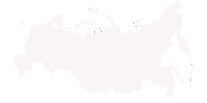 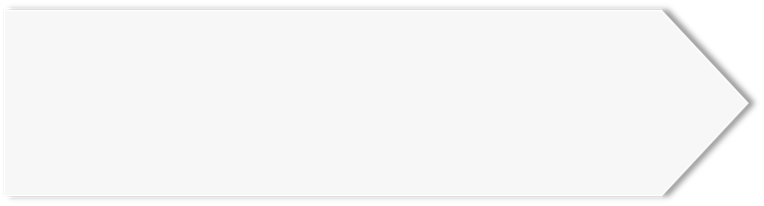 Кросс-платформенность
Вендор-нейтральность
Широкие возможности интеграции
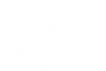 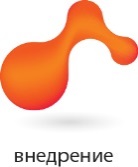 Исполнение в масштабах региона
ЦАМИ(региональный ЦОД)
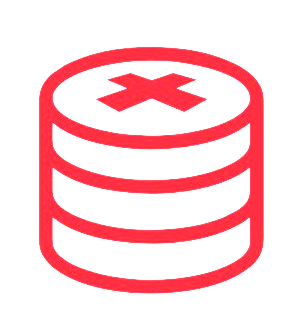 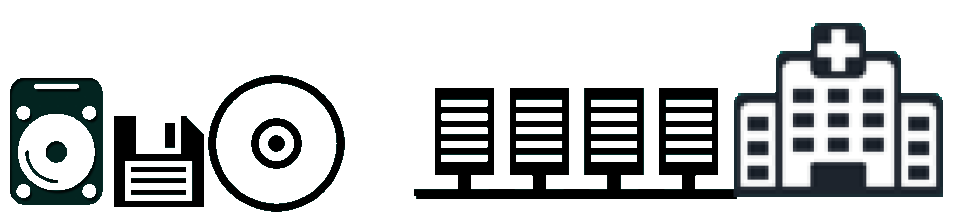 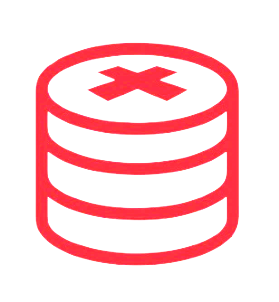 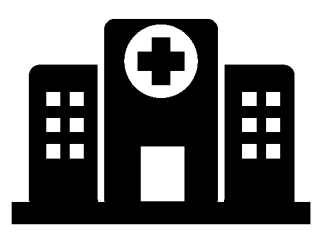 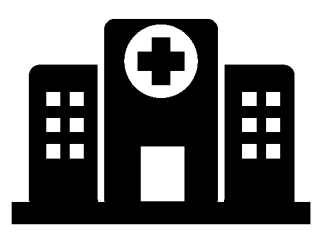 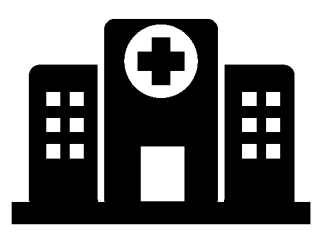 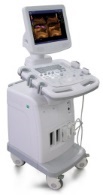 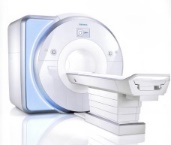 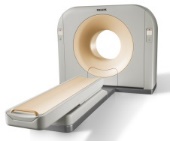 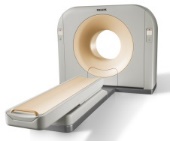 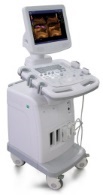 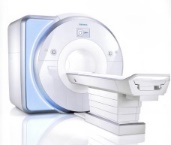 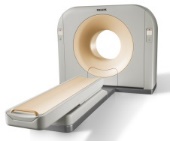 Подключение к ЦАМИ региона МО с имеющимся PACS-архивом
Подключение оборудования напрямую к ЦАМИ региона
Наиболее эффективная модель – установка Локального шлюза ЦАМИ в МО
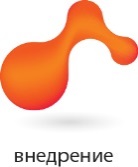 Подключение диагностического оборудования
CT (компьютерная томография)
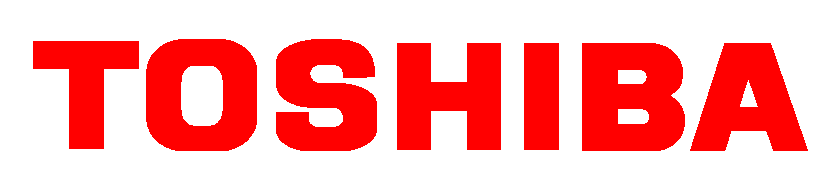 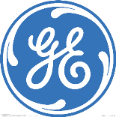 MR (магнитно-резонансная томография)
CR и DR (цифровая рентгенография)
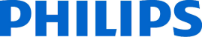 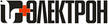 US (ультразвук)
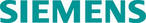 XA (Цифровая ангиография)
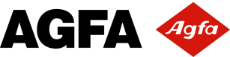 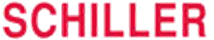 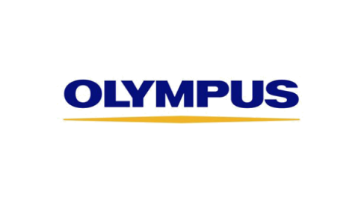 MG (цифровая маммография)
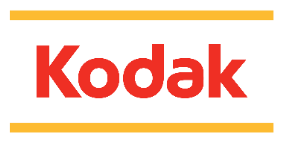 PET (позитронно-эмиссионная томография)
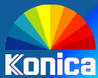 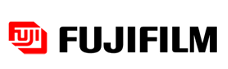 видео эндоскопия, микроскопия
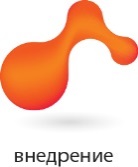 Встроенные средстваобработки изображений
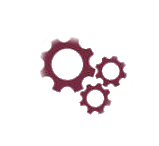 Встроенный кросс-платформенный многофункциональный viewer
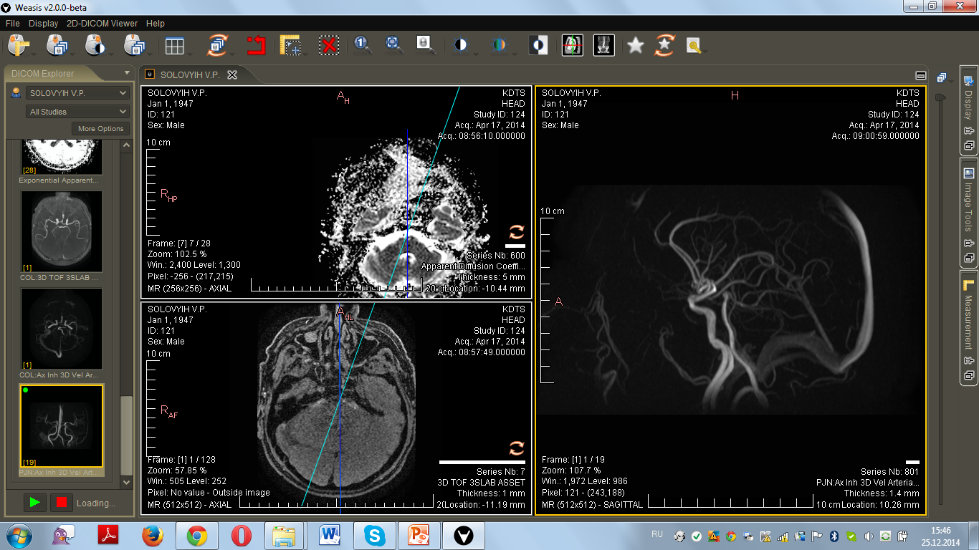 Поддерживает работу под Windows, Linux, MacOS с предустановленной Java-машиной
Широкий набор инструментов для работы с результатами исследований
Функции обработки КТ и МРТ изображений:
Вертикальный слайдер
Мультипланарная реконструкция (MPR) для корональных, сагиттальных и аксиальных видов
ЦАМИ поддерживает подключение сторонних станций обработки изображений, например, экспертных
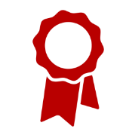 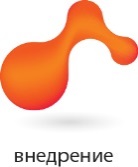 ЦАМИ – сделано в России
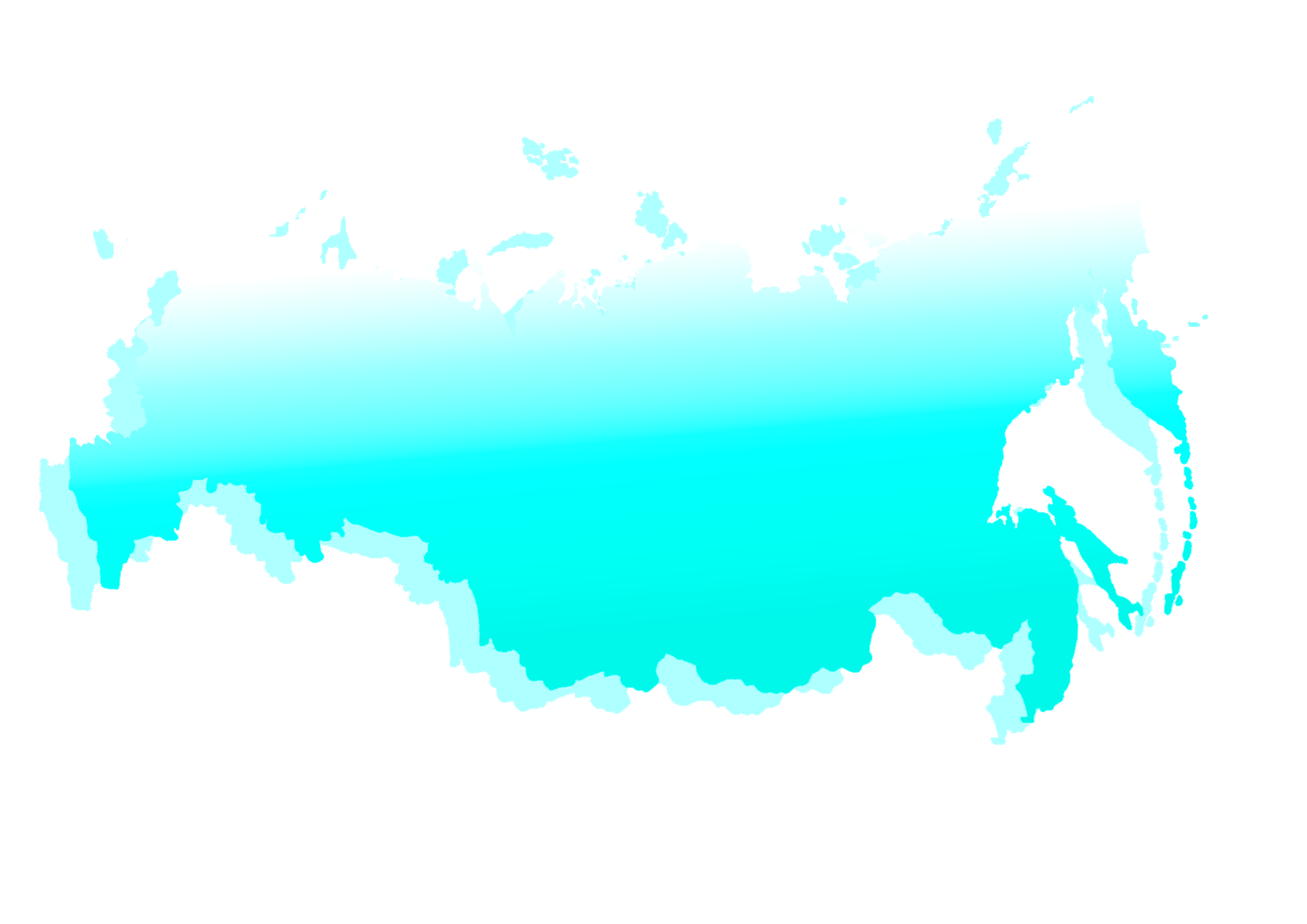 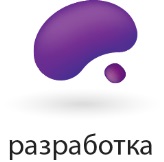 Быстрое внедрение и ощутимый результат
Российский продукт, разработанный и развиваемый российскими разработчиками
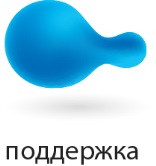 Лояльная лицензионная политика
Отсутствуют ограничения по количеству пользователей
Отсутствуют ограничения по количеству/объему хранимых изображений
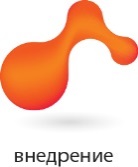 Открытые интерфейсы, интеграция с МИС МО и ЕГИСЗ
Кратно дешевле импортных аналогов
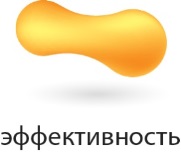 Доступная цена, формирующаяся в рублях
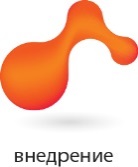 Новый уровень менеджмента в радиологии
Недостаток квалифицированных кадров и «узких» специалистов
ЦАМИ.Телерадиология
Недостаточное качество интерпретации результатов исследований, неверные диагнозы
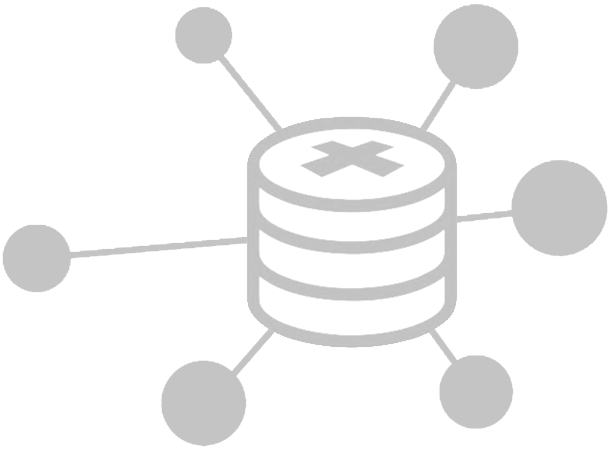 Невозможность получения«второго мнения» по диагностически сложным случаям
Низкая эффективность работы и отсутствие возможности управления загрузкой диагностических аппаратов
Не меняющаяся, несмотря на обновление оборудования, структура исследований
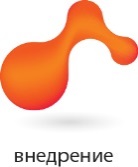 Опыт реализации 
межрегиональных проектов
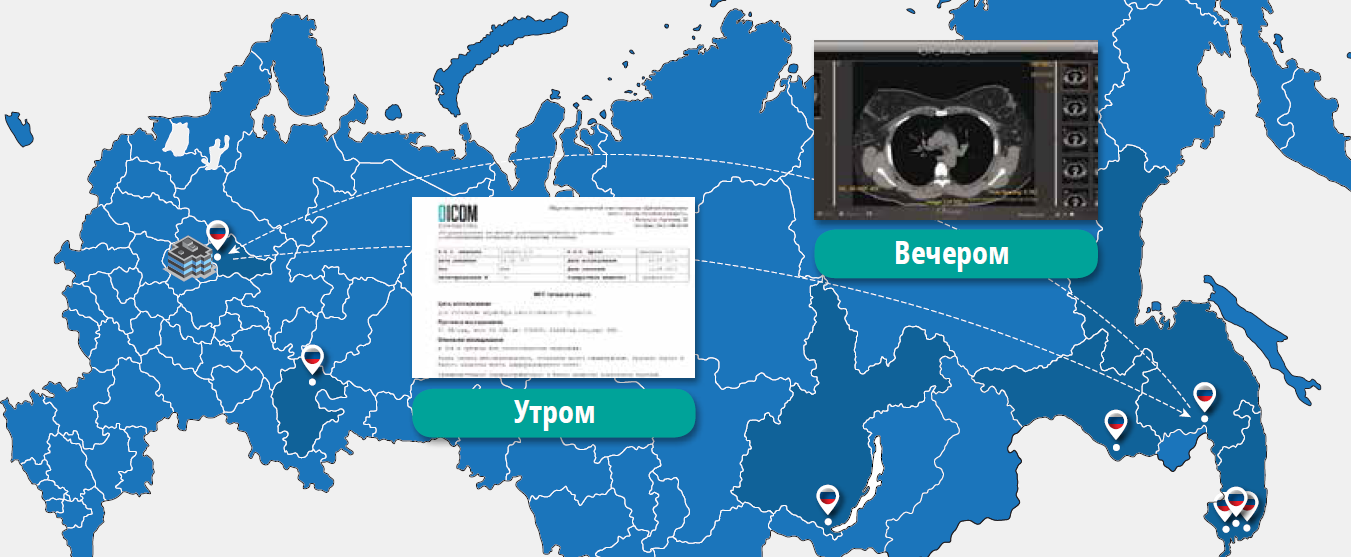 Пилотный проект по созданию системы дистанционной лучевой диагностики (Указание Президента РФ от 07.06.2013 № Пр-1286)

6 регионов, 20 мед.организаций:
Приморский край
Хабаровский край
Иркутская область
Амурская область
Костромская область
Республика Башкортостан
ФГБУ «Лечебно-реабилитационный центр» Минздрава России
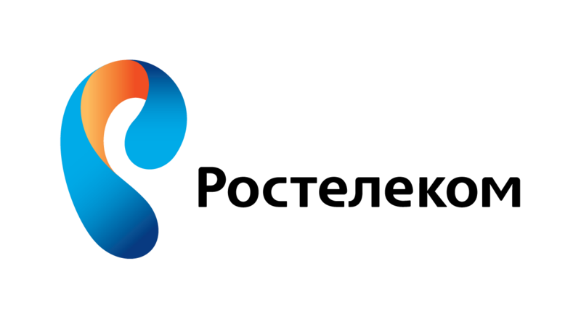 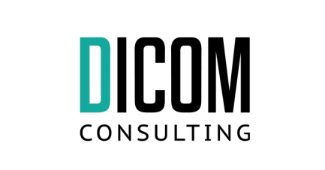 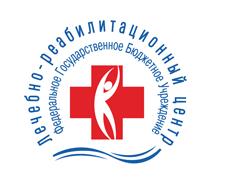 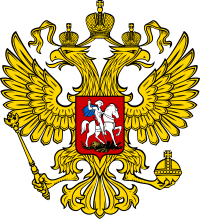 Минздрав
России
Доказана реальность и эффективность работы удаленных центров компетенции как для первичной, так и для экспертной консультации
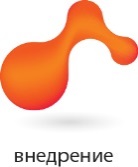 Заявки на интерпретацию
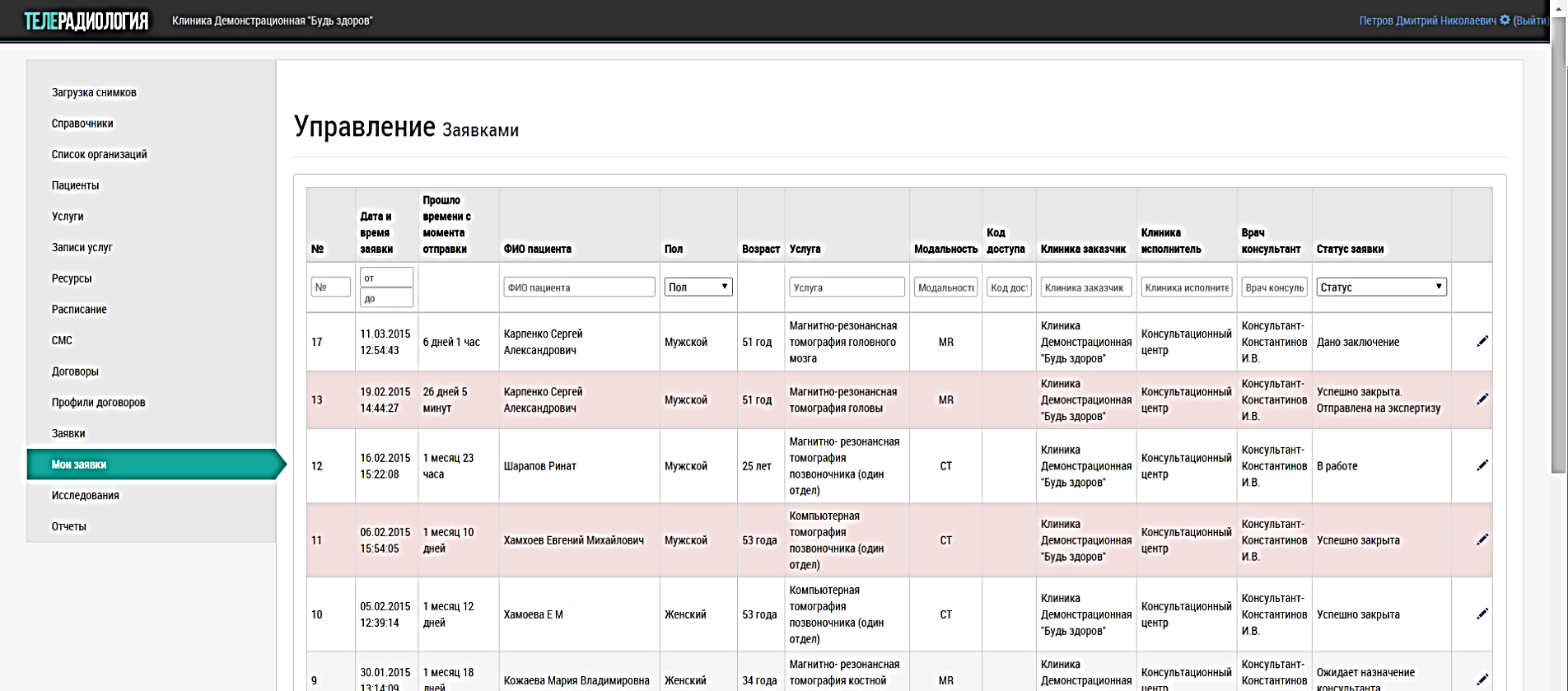 Создание заявок на консультацию
Диспетчеризация заявок
Контроль времени исполнения заявок
Выполнение интерпретации исследования на основании заявки
Удаленное консультирование и коллегиальное обсуждение 
Возможность дополнения средствами ВКС
Исполнение заявок в режиме Cito!
Круглосуточная работа, независимо от часовых поясов 
Возможность организации центра экспертизы качества
Управление ресурсами (медицинскими экспертами)
Многоуровневое квотирование оказываемых услуг
Мониторинг работы диагностических центров
Контроль использования диагностического оборудования
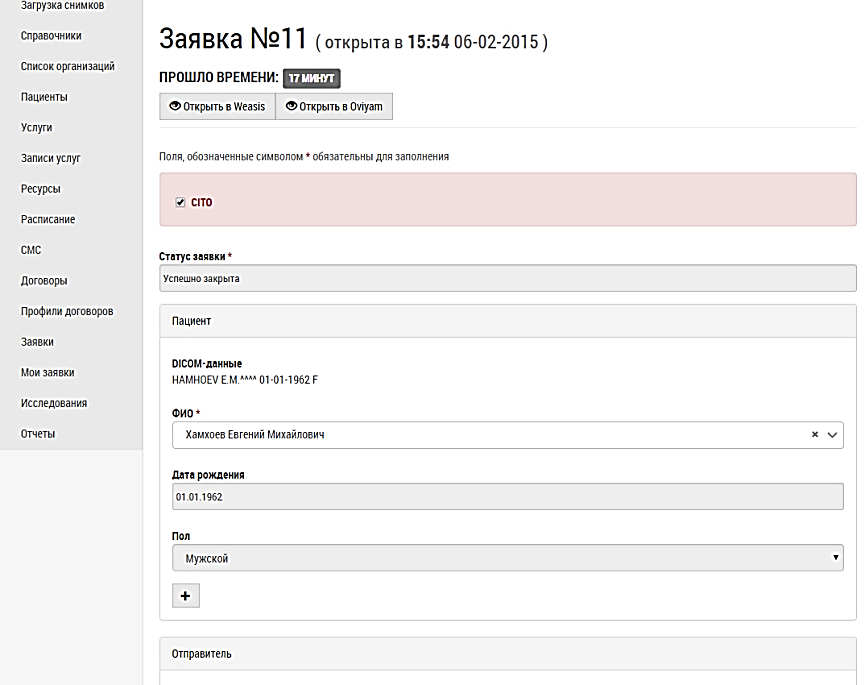 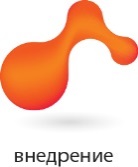 Функционал РИС
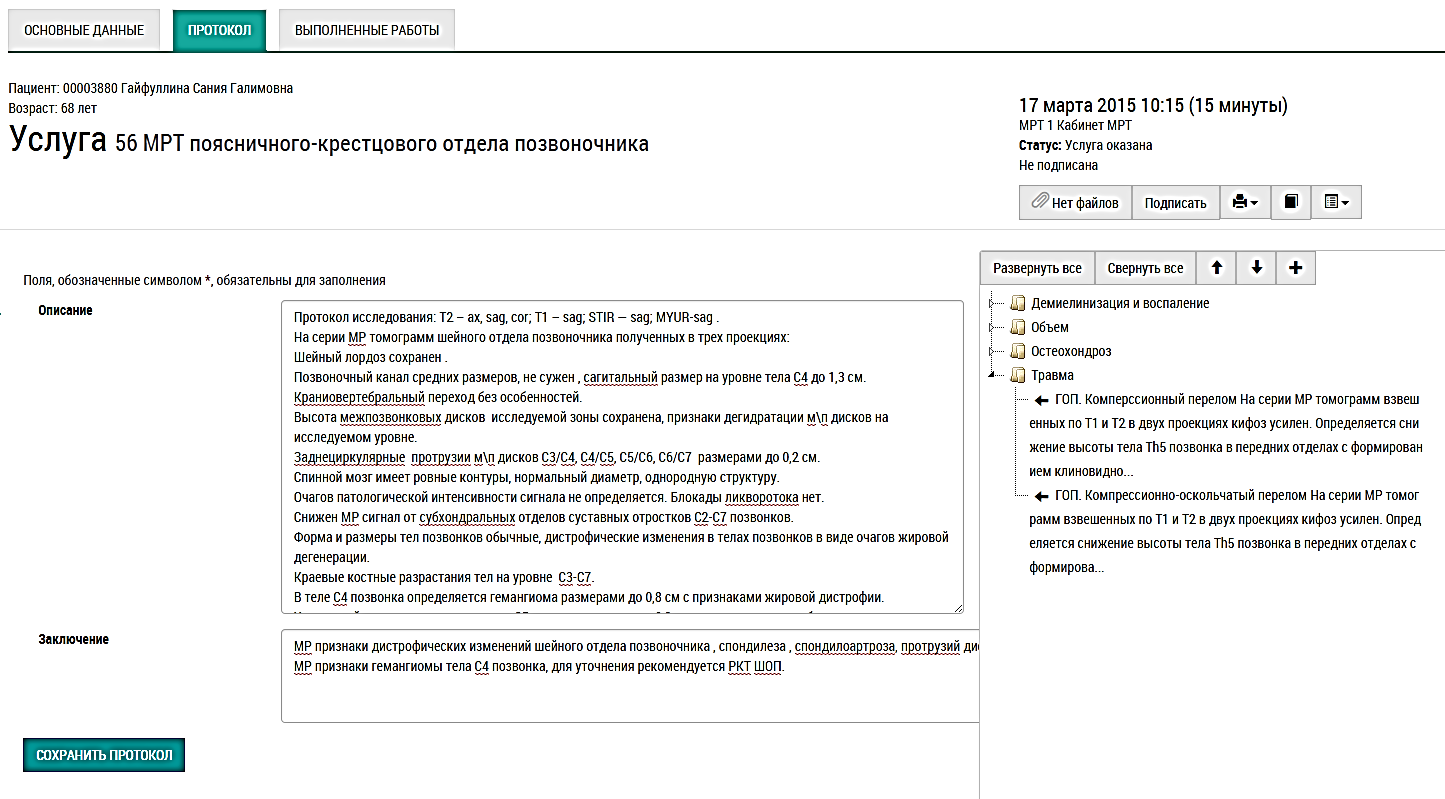 Протоколы осмотров:
Встроенный конструктор протоколов и печатных форм
Привязка формулировок к типу диагностического исследования
Структурированные, настраиваемые пользователем формулировки
Отчетность и аналитика
Учет исполнения заявок для последующего взаиморасчета по оказанным услугам
Статистические и финансовые отчетные данные
Модификация отчетных форм под требования заказчика
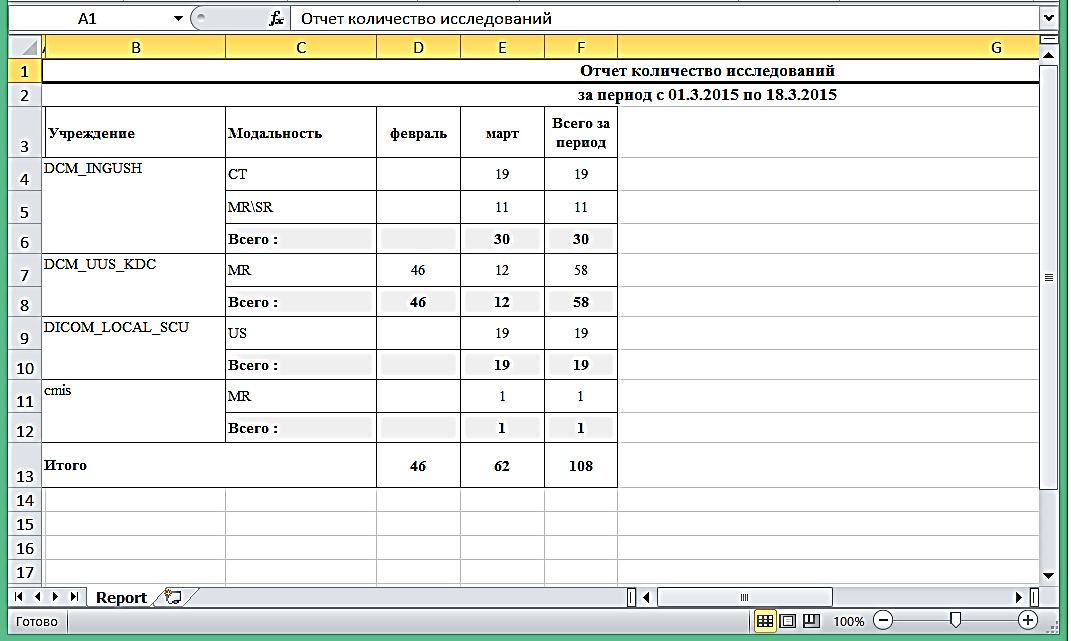 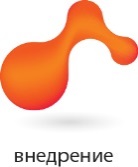 Телерадиология в рамках ОМС
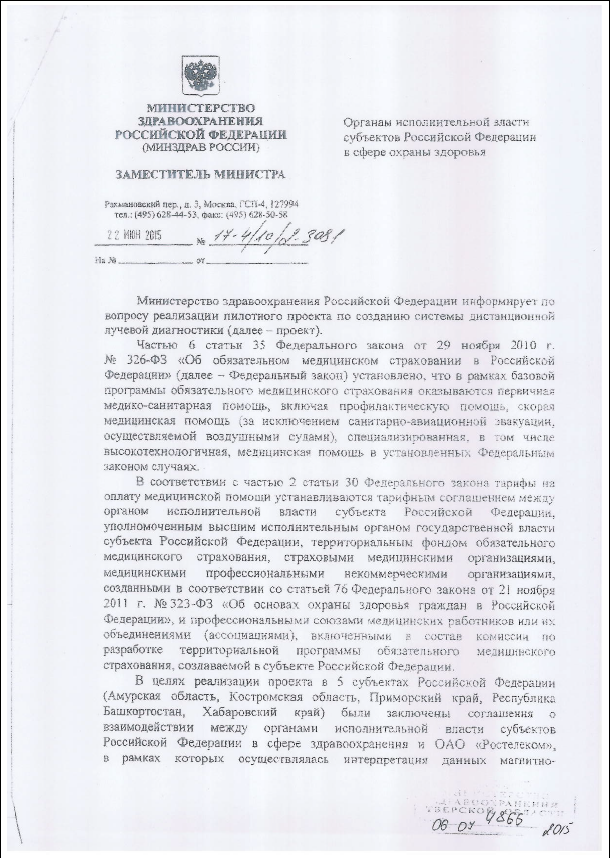 Проект Правил проведения рентгенологических исследований
http://www.russian-radiology.ru/
Рентгенологическое исследование <…> может выполняться средним медицинским персоналом (рентгенлаборантом)
Оценка результатов исследования проводится очно <…> или заочно (дистанционно) врачом рентгенологом другой медицинской организации
Минздрав России
Письмо от 22 июня 2015 №17-4/10/2-3081
СПАСИБО ЗА ВНИМАНИЕ